GCSE Geography
Understanding the Examination
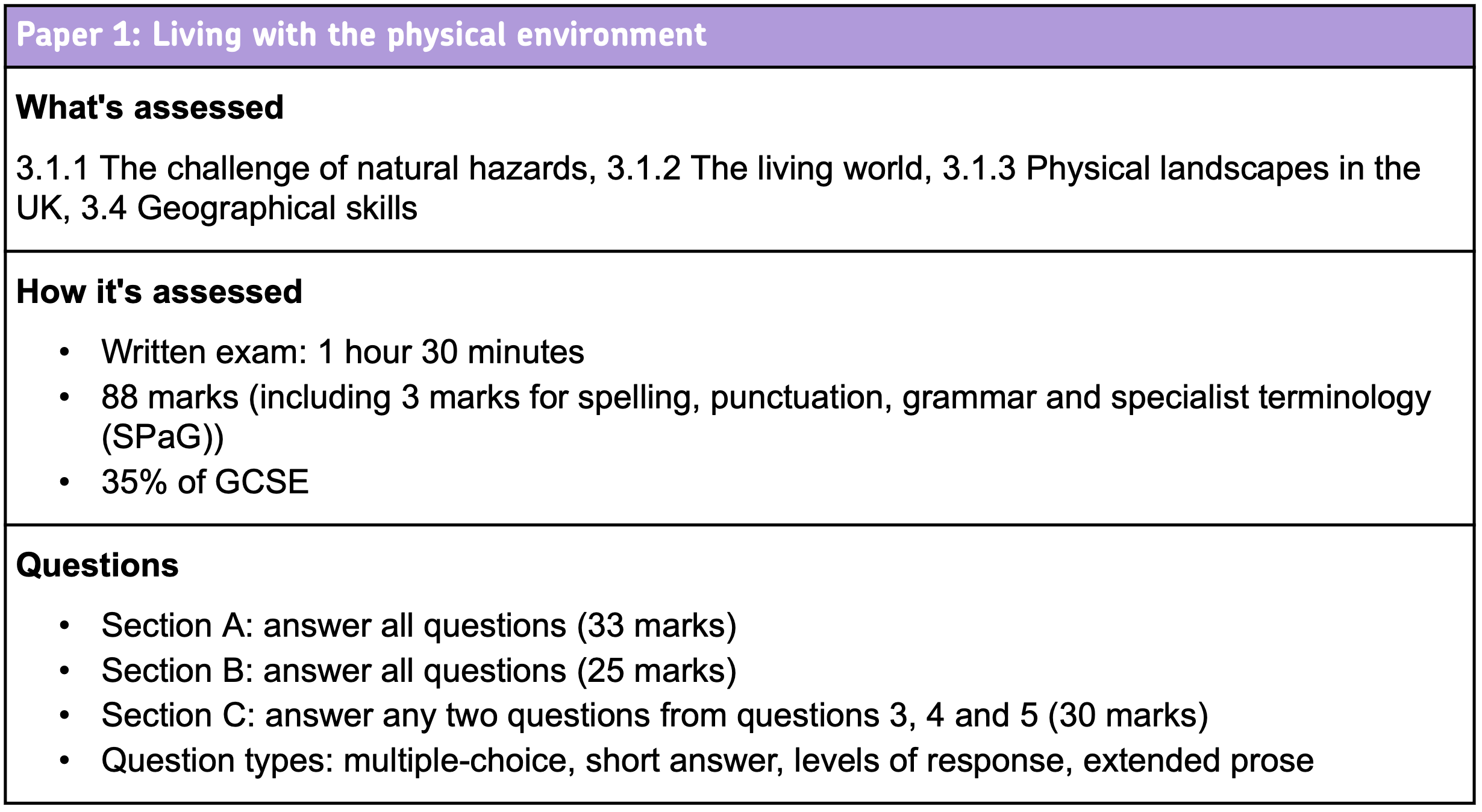 Understanding the Examination
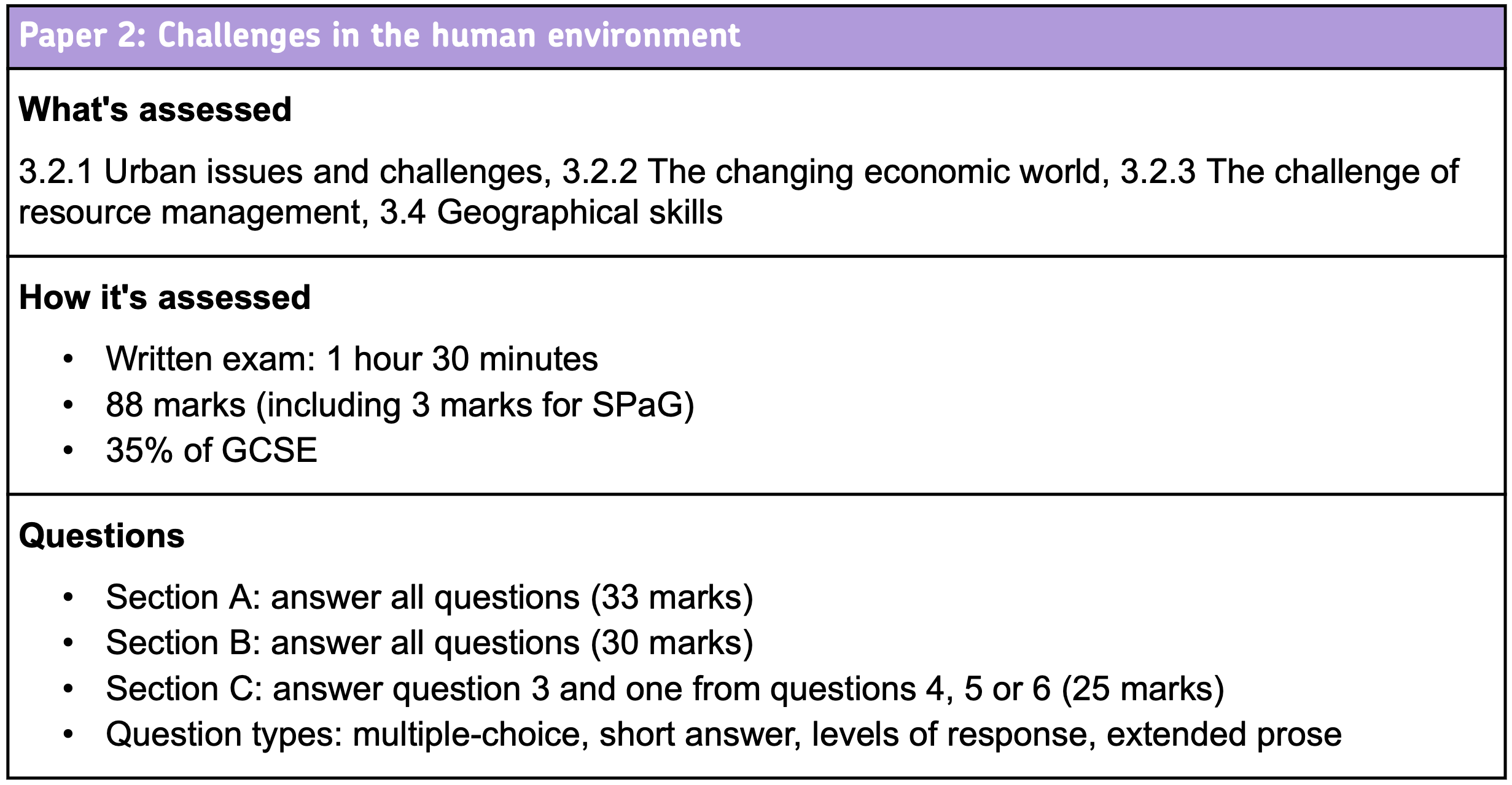 Understanding the Examination
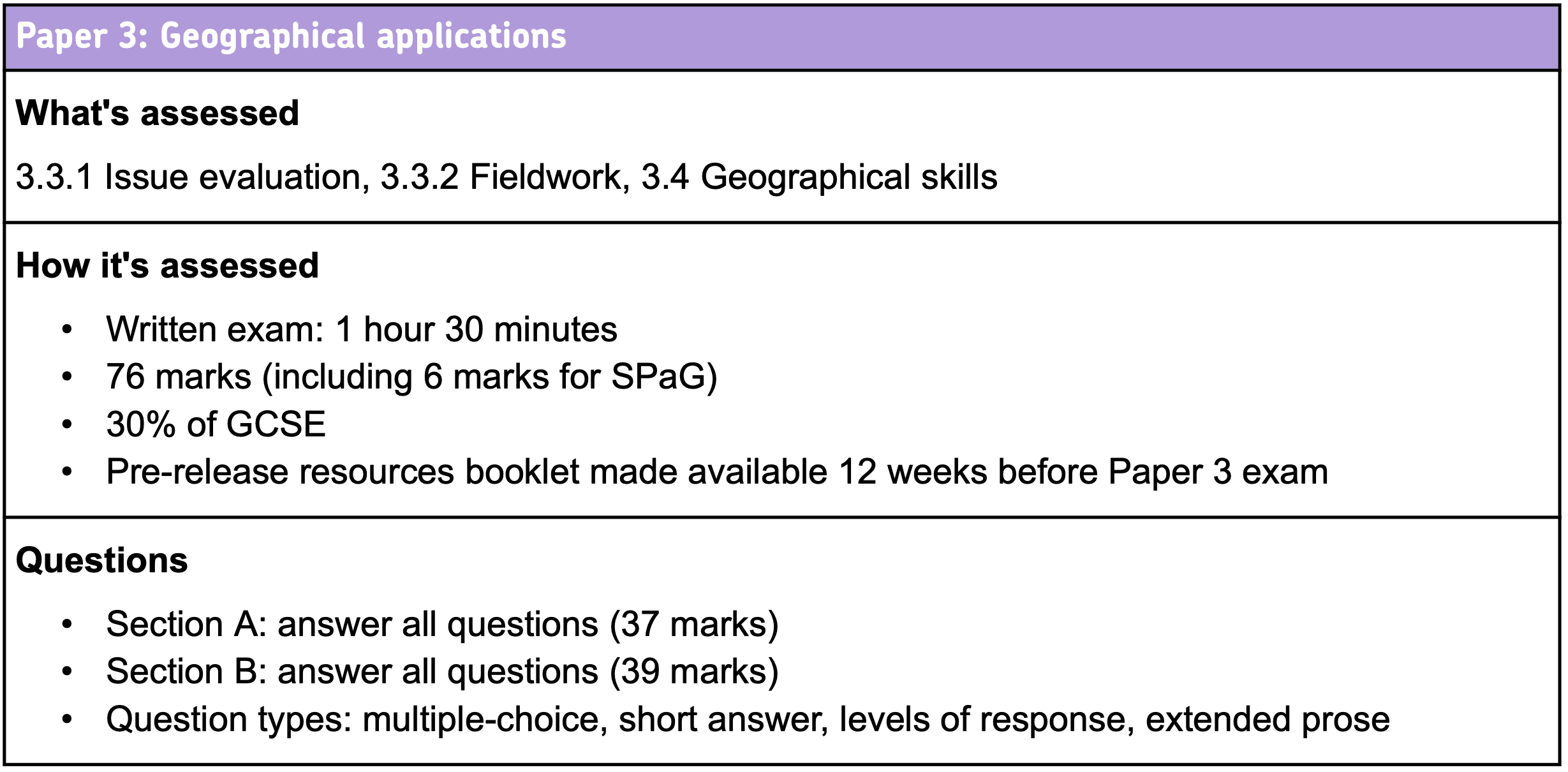 Useful Websites
AQA – GCSE Geography

BBC Bitesize